Partial AID Field
Date: 2010-11-17
Authors:
Introduction
Current spec framework provides the following guidelines for how to set the Partial AID field in SIG-A
6.6 Partial AID in SU VHT PPDUs
Partial AID field in VHT-SIG A shall be set to special value(s) (TBD for STA-to-AP packets.
AP should choose AID numbers such that the probability of AID numbers overlapping between different BSSs is reduced.  Any AID values with 9 LSB bits of 0 should not be assigned as a non-AP STA AID. [10/1065r1]

This presentation provides a more detailed proposal for how to set the partial AID field
Partial AID
Partial AID is used for power save
A STA receiving a SU PPDU with partial AID not matching the expected one is allowed to stop receiver processing
Definition of partial AID should avoid that STA in same or overlapping BSSs have same partial AID, thus maximizing the power saving 

Proposals (more details in next slides)
Set Partial AID field to the 9 LSBs of BSSID for STA-to-AP PPDUs
the 9 LSBs of BSSID are likely to be different across OBSSs 
Set Partial AID field to the 9 LSBs of  (STA AID + offset based on BSSID) for AP-to-STA or TDLS PPDUs
AID are unique within a BSS; Offset makes them different across OBSSs
Set Partial AID field to 0 for multicast or IBSS STA addressed PPDUs
Power save not possible in these cases
AP-to-STA or TDLS communication
Proposed partial AID for AP-to-STA or TDLS communication
Partial AID field in SIG-A contains the 9 LSBs of the modulo sum of the receiving STA AID and an offset computed based on the BSSID

Use of AID is efficient:
STAs already have the AID
For  TDLS a mechanism for exchanging AIDs is already in place 
No ‘collision’ between partial AIDs of the same BSS

Additional offset reduces the probability of ‘collision’ between the partial AID of overlapping BSSs
The offset is computed based on the BSSID 
Based on typical BSSID assignments in enterprise deployments, low order bits of BSS might show similar values; it is safer to compute a hash of BSSID, accounting for higher order bits
Partial AID setting
In a VHT PPDU that carries MPDUs addressed to a single non-AP STA, the Partial AID is set to: 

	
	
	Where A[b:c] indicates the bits in positions from b to c of the binary representation of A;  is a bitwise exclusive OR operation; << 5 indicates a 5 positions bit shift operation towards MSB; mod X indicates the X-modulo operation; AID is the AID of the recipient STA. BSSID is the BSSID the STA is associated with.
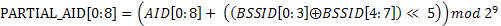 Other cases
We propose to set the partial AID field in SIG-A to the 9 LSBs of BSSID for STA-to-AP packets
Enough randomness among OBSSs AP MAC addresses

Multicast
Set the partial AID field to all zeros
Necessary so that all the STA decode the packet

IBSS
Set the partial AID field to all zeros
Power save is not enabled, but IBSS is not widely deployed.
Group ID
For some pairs of STAs, partial AID value can happen to have the same value for AP-to-STA and STA-to-AP transmissions
STA will not save power in some cases 

In order to further improve the power saving, we propose to set the Group ID field to a different value between AP-to-STA and STA-to-AP transmission
In a SU VHT PPDU that carries MPDUs addressed to an AP STA, the GROUP ID field is set to all zeros
Pre motion 1
Do you accept to modify the spec framework document with the following definition for the partial AID and Group ID field in SIG-A of a SU PPDU? 
In a VHT PPDU that carries MPDUs addressed to a single non-AP STA, the Partial AID is set as described in slide 5 of IEEE 802.11-11/0039r0 
In a VHT PPDU that carries MPDUs addressed to an AP STA, the Partial AID parameter is set to the lower 9 bits of the BSSID
In a VHT PPDU that carries group addressed MPDUs, the Partial AID is set to 0
In a VHT PPDU addressed to an IBSS peer STA, the Partial AID parameter is set to 0
In a SU VHT PPDU,  if the PPDU carries MPDUs addressed to an AP STA, the GROUP ID field is set to all zeros, otherwise it is set to all ones